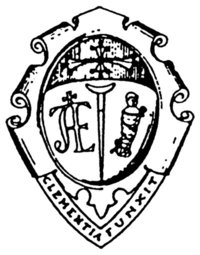 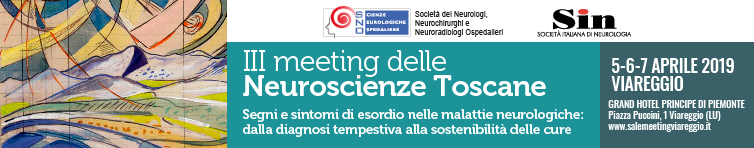 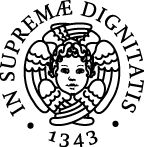 NEUROMIOTONIA NELLA MIASTENIA GRAVIS ASSOCIATA A TIMOMA: 
CARATTERISTICHE CLINICHE E SIEROLOGICHE E PREDITTORI DI RISCHIO DI RECIDIVA DI TIMOMA
A. De Rosa1, M. Gastaldi2,3, M. Maestri1, E. Zardini2,3, S. Scaranzin2, M. Guida1, P. Borrelli4, O. Ferraro4, V. Lampasona5, R. Furlan6, S. Irani7, P. Waters P7, Lang7, A. Vincent7, E. Marchioni8, G. Siciliano1, R. Ricciardi1, D. Franciotta21Dipartimento di Medicina Clinica e Sperimentale, Unità di Neurologia, Università di Pisa, Italia; 2Laboratorio Di Neuroimmunologia, IRCCS Fondazione Mondino, Pavia, Italia; 3Dipartimento di Scienze Neurologiche e Comportamentali, Università di Pavia, Italia; 4Unità di Biostatistica ed Epidemiologia Clinica, Università di Pavia, Italia; 5Divisione di Genetica e Biologia Cellulare, IRCCS Istituto Scientifico San Raffaele, Milano, Italia; 6Divisione di Neuroscienze, Istituto di Neurologia Sperimentale, IRCCS Istituto Scientifico San Raffaele, Milano, Italia, 7Gruppo di Neuroimmunologia, Dipartimento di Scienze Cliniche Nuffield, Oxford, Regno Unito; 8Unità di Neuro-oncologia e Neuro-infiammazione, IRCCS Fondazione Mondino di Pavia, Italia
INTRODUZIONE
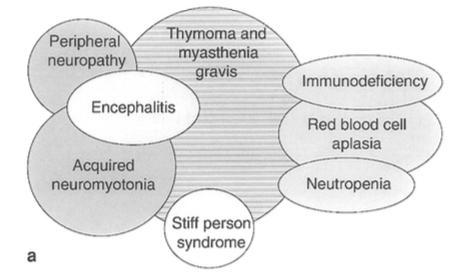 La NEUROMIOTONIA ACQUISITA (NMT):

 è caratterizzata da iperattività muscolare spontanea e continua dovuta ad 
        un’ ipereccitabilità del nervo periferico;

è presente nel 10-20% dei pazienti con timoma mentre l’associazione tra Miastenia Gravis (MG), NMT e timoma è una condizione molto rara;

si associa agli anticorpi CASPR2 (contactin-associated protein-like 2) e/o LGI1 (leucine rich glioma inactivated 1);

Recentemente sono stati descritti anticorpi specifici per i recettori della Netrina-1 (DCC e UNC5A) che coesistono con CASPR2 in pazienti con MG e neuromiotonia o sindrome di Morvan e predicono la presenza di timoma (Torres-Vega et al. Neurology 2017)
A. Vincent. Pathol. Res. Pract. 195: 535-540 (1999)
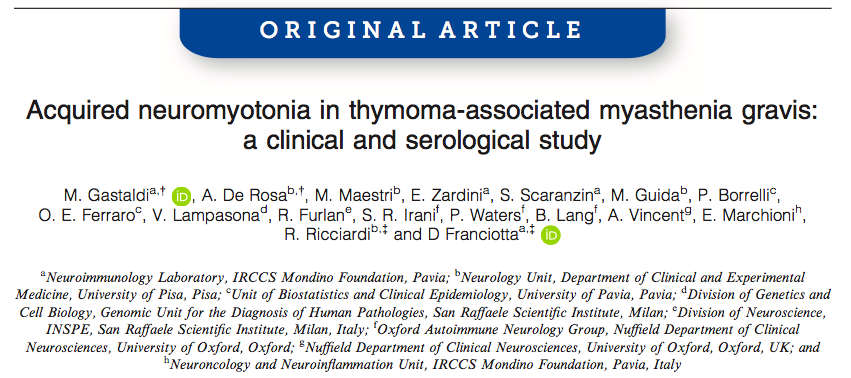 SCOPO DELLO STUDIO

Studiare i fattori sierologici, clinici e patologici dei pazienti con MG associata a timoma (TAMG) e NMT, sottolineando il ruolo delle caratteristiche cliniche e sierologiche come predittori di recidiva del timoma.
*co-first authors;°co-last authors
Eur J Neurol. 2019 Feb 3
MATERIALI E METODI
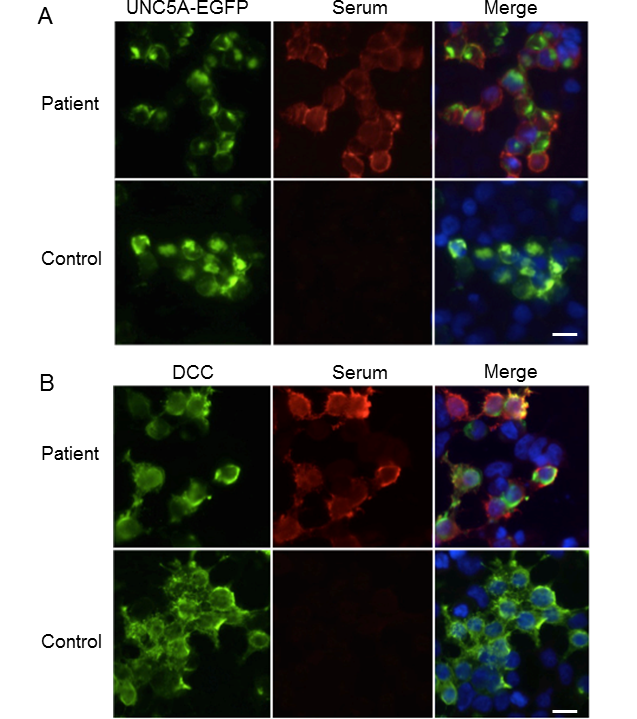 Sono stati studiati retrospettivamente 268 pazienti consecutivi con MG, anticorpi anti-recettore dell’acetilcolina (AChR-Ab) e timoma seguiti presso l’Ambulatorio di Miastenia Gravis di Pisa dal 1990 al 2016.

La valutazione MG è stata effettuata in base alla classificazione MG Foundation of America (MGFA) mentre la stadiazione del timoma secondo la classificazione WHO (World Health Organization) e il sistema Masaoka

Gli anticorpi contro antigeni di superficie (CASPR2, LGI1, recettore della glicina (GlyR), Netrin-1) sono stati dosati mediante tecniche di immunoistochimica e cell-based assay (CBA) 

Per i campioni positivi, le titolazioni del punto finale sono state ottenute utilizzando diluizioni seriali.
CRITERI DI NMT 
presenza di crampi e/o contrazioni muscolari (miochimie e/o fascicolazioni) che interessavano almeno 2 regioni scheletriche; 
nessun trattamento con piridostigmina, o persistenza dei sintomi dopo la sospensione del farmaco; 
EMG compatibile con NMT (scariche miochimiche/ neuromiotoniche) o sieropositività per anticorpi CASPR2 e/o LGI1
Figura 1: Saggi basati sulle cellule per la rilevazione degli anticorpi dei recettori Netrina-1. Cellule HEK293T trasfettate con UNC5A (A) marcato EGFP, o anticorpi fluorescenti commerciali contro DCC (B) (verde). Le IgG dei pazienti, ma non dei controlli, legano le cellule (rosso), co-localizzando con l'UNC5A o con l'anticorpo DCC. Barra della scala, 20 μm.
PREDITTORI DI RISCHIO DI RECIDIVA DI TIMOMA
RISULTATI- 1
Durante il follow-up, 33/268 (12%) pazienti hanno sviluppato una recidiva di timoma dopo un tempo mediano di 46,1 mesi e 18/33 avevano più di una recidiva. 




Nell’ANALISI UNIVARIATA, le variabili risultate statisticamente significative nel predire la recidiva di timoma sono state:

età più giovane alla timectomia

grado di stadiazione del timoma più elevato (stadio Masaoka ≥IIb) 

coesistenza di NMT
Tabella 1: Dati clinico-demografici di pazienti con MG e timoma.
IQR, intervallo interquartile; OMS, punteggio dell'organizzazione mondiale della sanità; MG, miastenia grave; MGFA, MG foundation of America classification; NMT, neuromiotonia; ^, numero su pazienti disponibili
RISULTATI- 2
Sono stati dosati gli anticorpi contro gli antigeni neuronali della superficie cellulare in 23 pazienti con MG, timoma e sintomi di iperattività muscolare spontanea
Tabella 2(a-b): Caratteristiche dei pazienti con MG e timoma con iperattività muscolare spontanea testati per autoanticorpi neuronali. 
Ab, anticorpo; IQR, intervallo interquartile; OMS, punteggio dell'Organizzazione mondiale della sanità; SD, deviazione standard
GLI AB SONO STATI RILEVATI PIÙ FREQUENTEMENTE NEI PZ CON RECIDIVA (4/6, 67%) RISPETTO A QUELLI CON TIMOMA MONOFASICO (4/17, 24%) 
(p = 0,13)
[Speaker Notes: Complessivamente, tra i 23 pazienti testati, gli anticorpi anti-neuronali della superficie cellulare sono stati rilevati più frequentemente in quelli con recidiva (4/6, 67%) rispetto a quelli con timoma monofasico (4/17, 24%), ma questa differenza non ha raggiunto la significatività statistica (P = 0,13).]
RISULTATI- 3
5 pazienti con con MG, timoma e sintomi di iperattività muscolare spontanea adempivano ai criteri di NMT
Tabella 3: Caratteristiche dei pazienti con MG, timoma e neuromiotonia. EMG, elettromiografia; RT, radioterapia; DCC, Deleted in Colorectal Cancer; UNC5A, uncoordinated-5A; PNT, fenitoina; LEV, levetiracetam; CBZ, carbamazepina; PRG, pregabalin; NA, non applicabile.
[Speaker Notes: In particolare, l'inizio dell'iperattività muscolare è stato preceduto dalla scoperta della ricorrenza del timoma in 4/5 pazienti con NMT. L'unico paziente con NMT senza recidiva del tumore ha avuto un follow-up più breve rispetto a quello degli altri quattro pazienti]
CONCLUSIONI
Nel nostro studio è emerso che uno stadio avanzato Masaoka (≥IIb) è un forte predittore di recidiva del tumore, in linea con i dati della letteratura

Abbiamo identificato due nuovi predittori di recidiva del timoma: l'età più giovane alla timectomia e l'insorgenza di neuromiotonia

il nostro studio suggerisce che l'insorgenza DE NOVO di NMT in pazienti con MG e  timoma è un evento raro, ma può predire la recidiva insidiosa del timoma per cui è necessaria una maggior vigilanza del tumore in questi pazienti

Gli autoanticorpi neuronali possono essere utili per fare diagnosi e possono essere uno strumento utile per caratterizzare i pazienti con TAMG e per stratificare ulteriormente il rischio di recidiva.
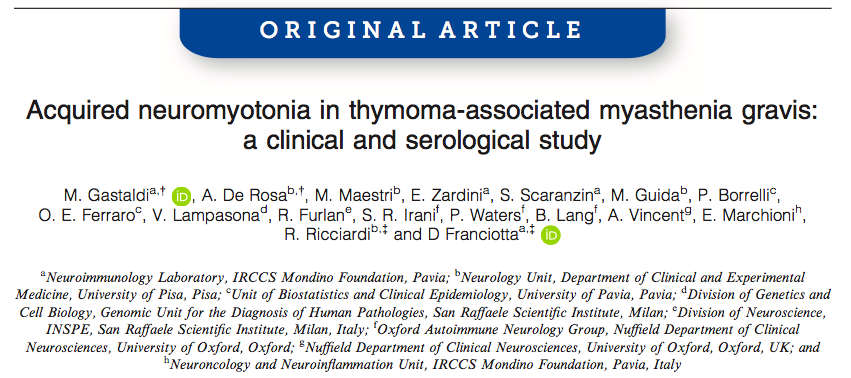 Eur J Neurol. 2019 Feb 3
*co-first authors;°co-last authors
GRAZIE PER L’ATTENZIONE